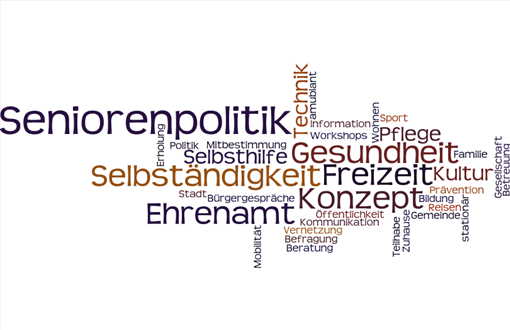 7. Altenbericht der BundesregierungKonsequenzen für  Kommunen?
Prof. Dr. Thomas Klie
Nürnberg
26.7.2017
7. Altenbericht der Bundesregierung
"Sorge und Mitverantwortung in der Kommune – Aufbau und Sicherung zukunftsfähiger Gemeinschaften„
Die Themen
Daseinsvorsorge
Subsidiarität
Soziale Ungleichheit
Regionale Disparitäten
Wohnen
Gesundheit
Sorge und Pflege
Lokale Politik
Nach 13 Monaten: Weg durchs Kabinett
1. Daseinsvorsorge
Von der Formel zur kommunalen Befähigung
Daseinsvorsorge als Bedingungen guten Lebens
Regionale Disparitäten und soziale Ungleichheit berücksichtigen
 Strukturen für koproduktive  Daseinsvorsorge 
Governance
Assoziationen
(Dritter Sektor)
Staat
Markt
Primäre Netze
(Informeller Sektor)
2. Subsidiarität
Subsidiarität setzt voraus, dass eine übergreifende Gesamtaufgabe auf eine Vielfalt von Akteuren und Trägern verteilt ist, die sich ergänzen, um zur Erfüllung der Gesamtaufgabe das ihnen Gemäße beizutragen

Einfache Bilder von konzentrischen Kreisen der Verantwortung  werden unserer modernen, funktional ausdifferenzierten Gesellschaft nicht mehr gerecht.
4
Wohlfahrtspluralistisches Zusammenwirken – Beispiel Pflege und Sorge
Familienpflege
Unter demographischen und kulturellen Druck
Nachbarschaften
Zweit bedeutsamste „Pflegestelle“ der Nation
Professionelle und andere berufliche Pflege
Arbeitskräftemangel
330.000  bis  600.000 Osteuropäische Haushaltshilfen
Freiwillige
O,2 % Engagieren sich in der Pflege
Monetarisierung „ehrenamtlicher“ Unterstützung
Dienste und Einrichtungen 
im Wettbewerb 
Marktlogik
Rekrutierungsprobleme
Hybridität aus dem Zusammenwirken dreier Funktionslogiken
Hybridität  und Hybriditätsmanagement
Beispiel Wohngemeinschaften
Institutionelle Logik
Informelle Logik
Bürgerschaftliche Logik
Qualität und Fragilität durch ambulant betreute WG: 
Theoretisches Konstrukt als Grundlage für die Analysen
Hybriditätsmanagement
Besondere Qualität
Fragilität
Wirkung der Hybridität
Die Engagierten sind die Älteren
Keine Altersgruppe ist so stark im gesellschaftlichen Engagement vertreten wie die der Älteren
Das Engagement der Älteren ist bunt wie die Altersgesellschaft
Vielfältig
Wachsend
Teilhabesichernd
Generativ
Sinnstiftend
eigensinnig
Sorgend
Fordernd
Nicht jedes Engagement der Älteren ist zivilgesellschaftlich ausgerichtet
3. Ungleichheit
Alternspolitik und Ungleichheiten
Altersarmut als Zukunftsthema
Sozialraumbezug und Ungleichheit
Gendergerechte Sorgepolitik
Soziale Ungleichheit
Lebenserwartung, sozialer Status, Bildung und Einkommen
Geschlechterungleichheiten und Lebenslagen im Alter
Formelles und informelles Engagement: ungleicher Zugang, ungleiche Berichterstattung
Soziale Teilhabe, soziale Exklusion und Gesundheit älterer Menschen
Prädiktor: Sozialer Status
Zvs 2014 Blinkert/Klie 2017
Engagementquoten, sozialer Status und Kultur
ZVS 2014, Blinkert/Klie 2017
Gesundheit
Gesundheitliche Versorgung präventiv ausrichten und Wohnortnah sicherstellen
Stärkere Rolle der Kommunen in der gesundheitlichen Versorgung
Lokale Gesundheits- und Hausarztzentren 
Reha- und Präventionsangebote ausbauen und gesundheitsökonomisch fördern
Prävention und Einkommensverteilung
(Ahrens 2008)
Mielck 2013
13.5.2015
Pflege und Sorge
Pflege und Sorge in geteilter Verantwortung
Stärkung der Rolle der Kommunen
Modell- /Optionskommunen
Regionale Bildungs- und Arbeitsmarktpolitik
Investition in hybride Hilfearrangements
Herausforderung  Pflege
Familie größte Pflegedienst der Nation
verändert sich
Demographisch
Soziologisch
Fairness
Nachbarschaften
Von grundlegender Bedeutung
Investitionen gefragt
Selbstorganisation
Bereitschaften nehmen zu
Sozial ungleich verteilt
Kommunale Verantwortung
Von Experten gefordert
Machtpolitisch schwer durchzusetzen
Care – Sorge ?
Ein betulicher, altmodischer, vormoderner Begriff?
Neue Aktualität
Vorausschauende Anteilnahme des Menschen an seiner Umwelt und sich selbst
die Sorge um den anderen und das Glück des anderen als zentrale Dimension der Existenz  „Die einfache Sorge ist aller Dinge Anfang“ (Albert Camus)
die soziale und gesellschaftliche Bezogenheit des Menschen gehört zum Kern menschlicher Existenz  (Hannah Arendt) 
 
Kritik an einer ökonomisierten, utilitaristischen Sichtweise des Lebens und der Gesellschaft
Unterstützungszeit brutto: Stadt/Land
Blinkert/Klie 2006
Solidarische Aktivitäten (Typologie) - Erwachsene in Mehrpersonen-Haushalten
Wohnen
Von der Wohnungs- zur Wohnpolitik
Sozialräumlicher Polarisierung durch  Instrumente der Wohnungspolitik entgegenwirken
Integrierte Quartiers- und Dorfentwicklung
Technische Assistenzsysteme zugänglich machen
Wohnrisiken
Kosten des Wohnens
Durchschnittskosten: 65+ 600 € (kalt), unterschiedlicher Anteil an Monatseinkommen
Einkommensschwache Personen: in Großstädten geringe Chancen auf Wohnungswechsel
finanzielle Absicherung der Wohnung im Alter!
Segregationsprozesse
Wohnquartier als Risikofaktor
Fluktuation
Symbolik des Ortes
Soziale Netzwerke
soziale Netzwerke verkleinern sich
Unterstützungsbedarf nimmt zu
Soziale Netzwerke schaffen: Bindung, Verlässlichkeit, Selbstwert, Integration, Hilfe und Helfensgelegenheiten
Haushaltsform relevant 
Räumliche Distanz: kein Einfluss auf Qualität der familären Beziehungen aber der alltäglichen Unterstützung
Unangemessene Wohnausstattung
5 % des gesamten Wohnbestandes ist alterstauglich
Hohe Standards, unverhältnismäßige Kosten
Wohnberatung
Lokale Politik
Stärkung der kommunalpolitischen Handlungsebenen für eine Politik mit und für ältere Menschen
Finanzielle Handlungsspielräume erhöhen (Daseinsvorsorgeprogramme)
Im Sinne verörtlichter Sozialpolitik  Einfluss der Kommunen auf Infrastrukturentwicklung erhöhen 
Leitgesetz zur Stärkung einer Politik mit und für ältere Menschen (Altenhilfestrukturen)
Aufwertung des Lokalen
Bedürfnisse nach sozialer Bezogenheit als conditio humana, 
unterschiedliche Lebensbedingungen und Lebenslagen in den Gemeinden, Städten und Dörfern verlangen nach je eigenen  Antworten auf demographische Herausforderungen und soziale Wandlungsprozesse 
Je stärker Religionen und Parteien für Menschen an ideologischer Bindekraft verlieren, desto wichtiger wird die Aushandlung und das Engagement auf kommunaler Ebene – wo die Menschen auch heute ihr Glück suchen (Martina Wegner)
Gefragt:  die „Comuni Virtuosi“ 
Notwendig: Verörtlichung von Sozialpolitik
Governance Herausforderungen auf allen kommunalen Ebenen
Regionale Divergenz und Engagement
Größe des sozialen Netzwerks in den fünf sozio-ökonomischen Kreistypen
Differenzen und Wandel wahrnehmen
Einflussfaktoren auf Figurationen
Sozialausgaben
Erwerbschancen von Frauen
Lebensentwurf „aktives Altern“
Stabile Netzwerke
Lebensentwurf /Milieu
(Blinkert 2014/ Blinkert/Klie 2009)
Präferenzen in moderner Gesellschaft
Caring Community ?
Eine sich sorgende Gemeinde, Kommune, sorgt sich
Um Zukunftsfähigkeit
Um Kinder
Um Integration
Um Werte
Um Spiritualität
Um den Anderen
Um Vulnerable
Um Sterbende und Trauernde
Care ?
Caring communities politisch:
Caring Community – Leitbild?
Neues Zusammenspiel von Bürgerinnen und Bürgern und Staat, 
örtliche  Diskussionen  über die Gestaltung des demographischen Wandels 
Tragfähiges Leitbild für eine Gesellschaft, die sich in neuer Weise Sorgeaufgaben stellen muss. 
Subsidiär gedacht und politisch verortet, bieten sie den Rahmen für Autonomie sichernde Formen gemeinschaftlich akzentuierten Lebens, sind sie offen für neue zivilgesellschaftliche Perspektiven der Sorge und ihre kreative, innovative  Gestaltung.  
Vielfältige Gestalt:  in Dörfern anders als in Städten
nicht als sozialstaatliches Rückzugsszenario, 
nicht als eine neue Form der Regierung von Gemeinschaft, 
Nicht als neues Territorium sozialstaatlicher Programme,
Nicht  als instrumentalisierte Form gemeinschaftlicher Solidarität
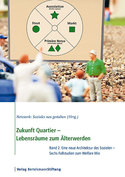 Nachhaltige soziale Sicherung  im gesellschaftlichen Wandel
Soziodemo-graphischer Wandel
Kulturelle Haltungen
Kulturelle Einbettung
Gesellschaft im Generationen-gefüge
Ökonomische Rahmen-bedingungen
Lokale Netzwerke
Kreativität -und Mitverant
wortung
Kompetenz und Ressourcen verlagerung
Soziale Sicherung
Innovationsfähigkeit des politischen Systems
Aufgaben der Kommunen und Modellkommunen
2. EngagementberichtEmpfehlungen lokale Politik
Staat und Kommunen sollten bürgerschaftlich organisierte Mobilitätsangebote aktiv begleiten. Um die Einführung von engagementbasierten Mobilitätsangeboten zu beschleunigen und zu erleichtern, sollten „Servicepakete“ in Form von Bausteinen und Standardlösungen für die immer wiederkehrenden rechtlichen, finanziellen und organisatorischen Hemmnisse erarbeitet und zusammengestellt werden
Es wird empfohlen, dass Städte und Gemeinden im Bereich der Klima- und Energiepolitik Rahmenpläne entwickeln. In diesem Rahmen sollten nicht nur die Vertreter von bereits lang etablierten Organisationen, sondern auch neu organisierte Akteure und darüber hinaus in öffentlichkeits- und politikwirksamen Formen die einzelnen Bürgerinnen und Bürger als Beteiligte gewonnen werden.
Gesundheitskonferenzen mit Regiefunktion der Kommunen in der Koordination von gesundheitsbezogenem Engagement und Gewährleistung einer bedarfsgerechten Infrastruktur sollten in den bundesrechtlichen Vorgaben vorgesehen und in den landesrechtlichen Gesundheitsdienstgesetzen (ÖGDG) als Aufgabe und Kompetenz der Kommunen verankert werden.
Die Regiefunktion für die Förderung des Engagements  in der Langzeitpflege  ist auf der gemeind­lichen und lokalen Ebene anzusiedeln – verschränkt mit den anderen kommunalen Ebenen und flankiert durch landesrechtliche Rahmenvorgaben.
Es wird empfohlen, im weiten Feld von Kultur und Kulturpolitik lokal jene Aktivitäten und Kräfte zu stärken, die vor Ort selbst engagiert sind – nicht nur bei der Pflege kultureller Traditionen, sondern auch mit Blick auf Kreativität und Aufgeschlossenheit für neue Formen kultureller Angebote. Auch dort, wo es bei der Förderung kultureller Aktivitäten um Imagegewinn und wirtschaftliche Stabilisierung geht, sollte nicht einseitig auf kommerzielle Akteure, Großeinrichtungen und -projekte gesetzt werden
Bund und Länder sollten überprüfen, inwieweit die rechtlichen Rahmenbedingungen für das Engagement in Sportvereinen weiter vereinfacht und entbürokratisiert werden können. Kommunale Geschäfts- oder Koordinationsstellen können die örtlichen Sportvereine entlasten.
Altenhilfegesetz?
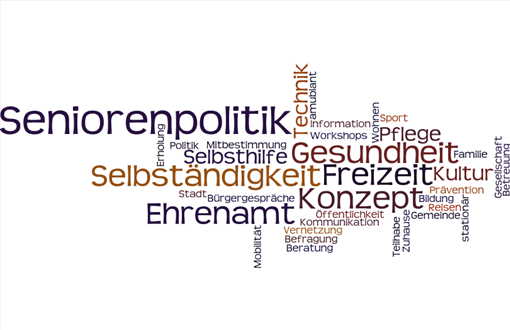 „Altenhilfestrukturen“ müssen gefördert, ausgebaut, verstetigt sowie gesetzlich flankiert werden.
 In einem Leitgesetz zur Stärkung einer Politik für  und mit älteren Menschen sollte eine Politik für aktive Teilhabe und Hilfen von älteren und für ältere Menschen zu einem kohärenten Politikansatz entwickelt werden. 
Die Bundesregierung ist aufgefordert, die kompetenzrechtlichen Voraussetzungen für ein solches Gesetzesvorhaben zu prüfen und zu klären.
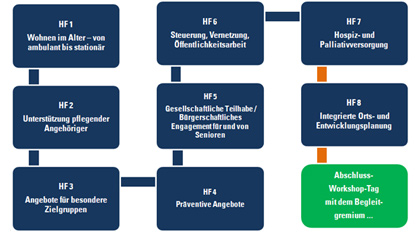 Herzlichen Dank
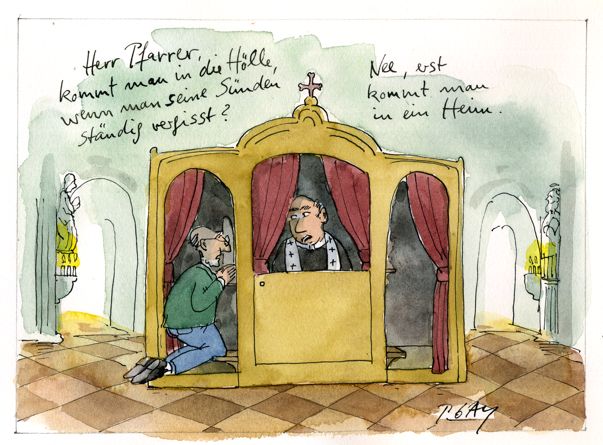 Literatur
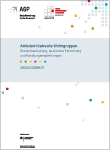 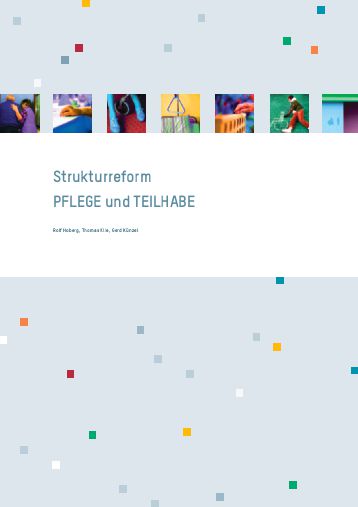 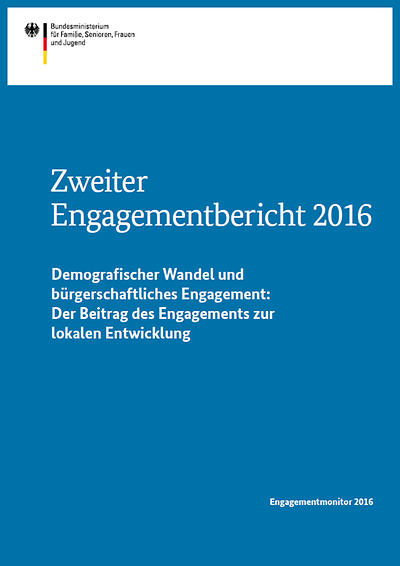 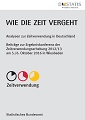